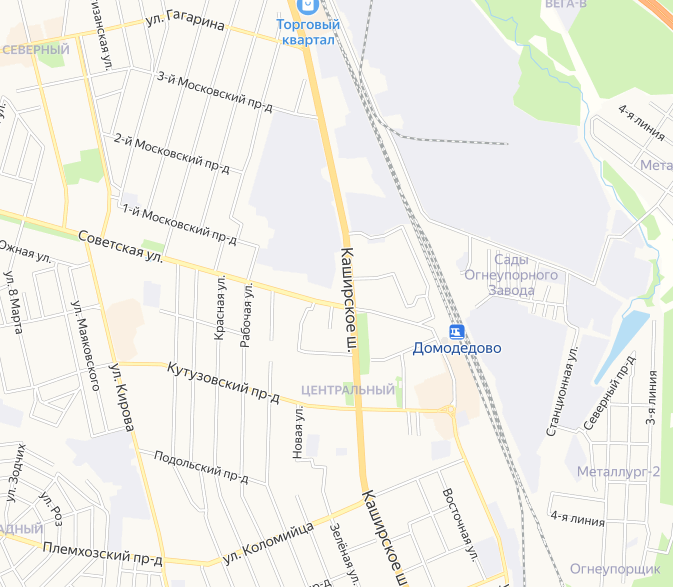 СХЕМА 
временного ограничения движения транспортных средств на автомобильных дорогах в 
г. Домодедово  во время проведения праздничных мероприятий, посвящённых Дню города Домодедово 04 сентября  2021 года
«Утверждено»
постановлением администрации 
городского  округа  Домодедово
от  «23» 08.2021 г.   № 1807
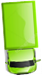 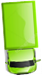 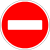 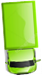 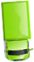 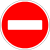 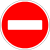 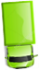 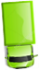 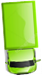 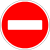 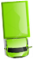 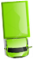 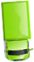 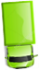 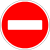 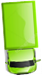 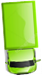 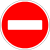